Respiratory System
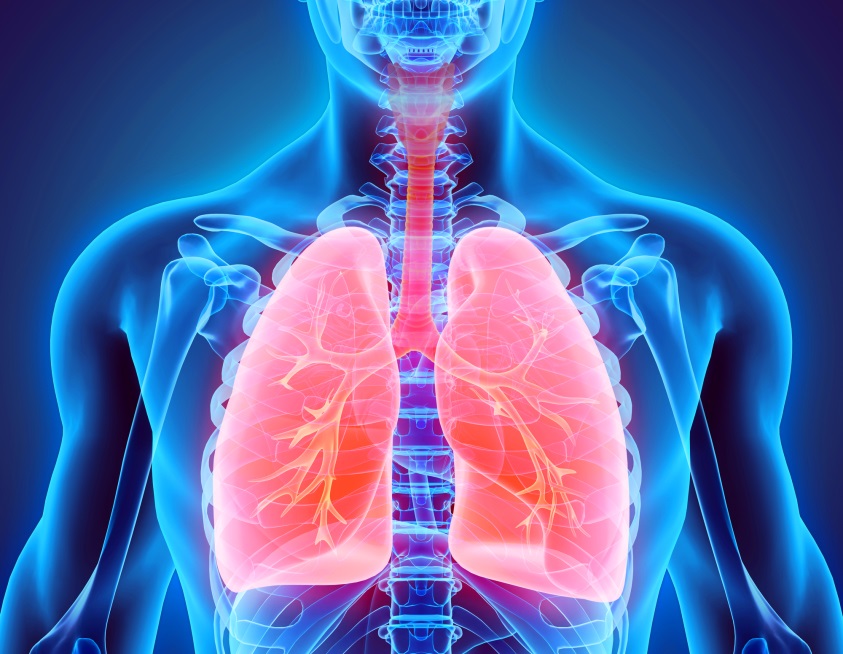 Respiratory System
Main function is to supply oxygen to the body and remove carbon dioxide and water.
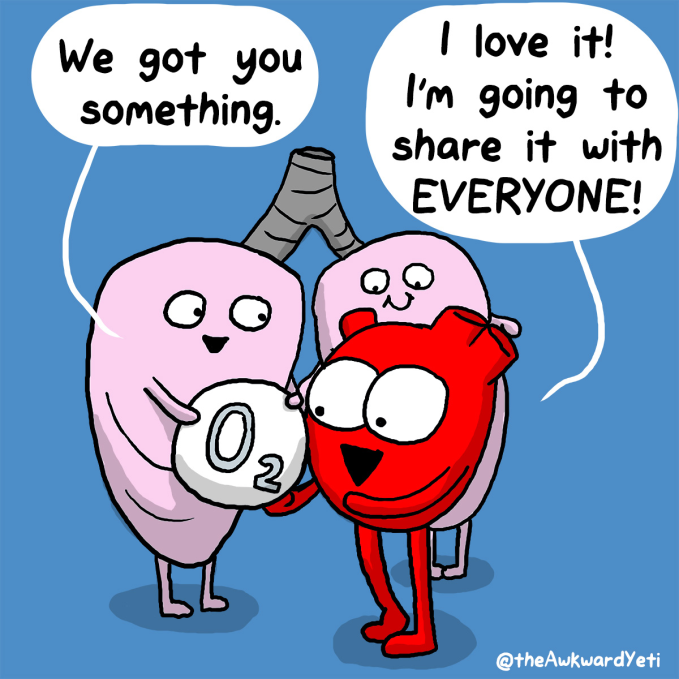 What is the difference between breathing and respiration?
Respiration
Breathing
Movement of the chest that brings air into the body through the lungs
Chemical reaction used by cells to release energy from glucose
Produces CO2 and H2O as waste products
Organs of the respiratory system
The nose- Air enters the body through the nose into the nasal cavities which are lined with cilia- tiny hair-like projections that move together in a sweeping motion.
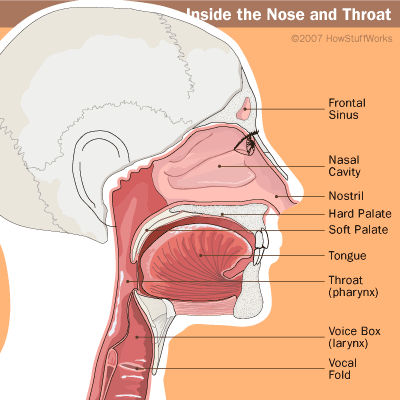 Organs of the respiratory system
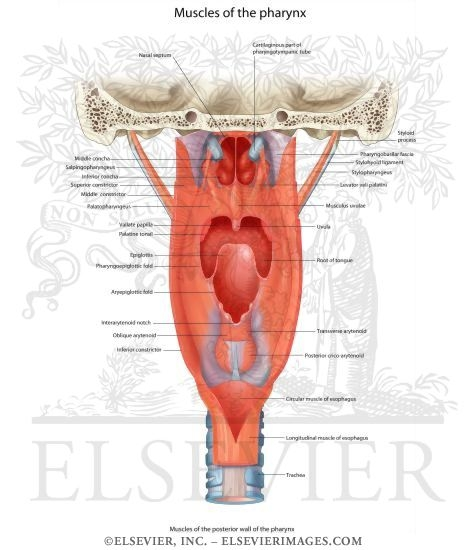 The Pharynx- air enters the pharynx (a.k.a. the throat), a tube-like passage way also used by food and liquid
Contains the vocal chords
Organs of the respiratory system
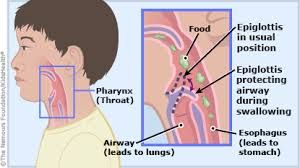 The trachea- tube held open by rings of cartilage – called the wind pipe
Lined with cilia and mucous
Epiglottis- small  flap of tissue that folds over the trachea and prevents food or liquid from entering.
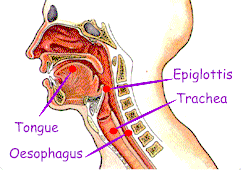 Organs of the respiratory system
Bronchi and Lungs-
Bronchi are passages that direct air into the lungs.
Lungs are the main organ of the respiratory system.
Bronchioles are the smallest tubes of the bronchi that end in clusters called alveoli- tiny sacs of tissue that specialize in the movement of gasses between the blood and air.
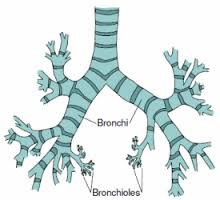 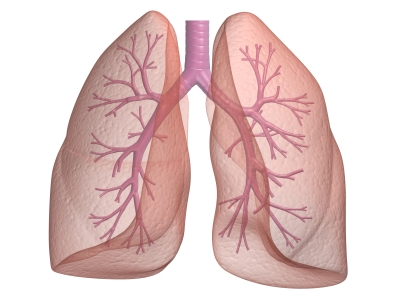 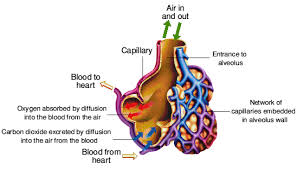